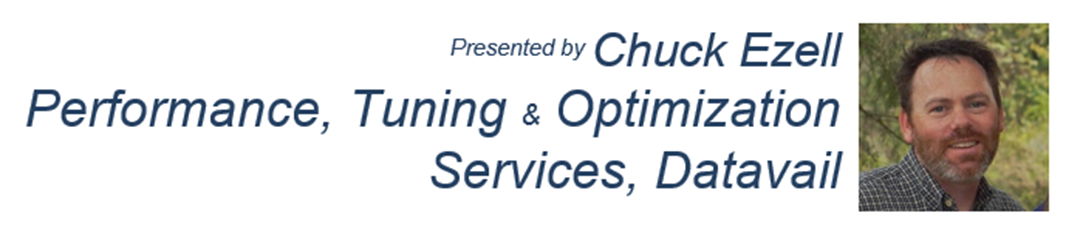 Presented by Chuck Ezell
Development, Tuning & Automation Practice Lead
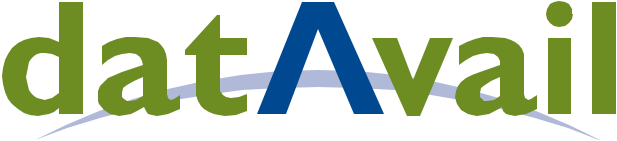 Tuning ETLs for Better BI
Datavail is the largest provider of remote database administration in the U.S. with nearly 400 DBAs, 24/7 support and onsite/offsite, onshore/offshore delivery.
Agenda
OLTP and OLAP an approach for tuning
More than just data: peeling back the layers
Components & Layers of Common ETLs
Component Points of Failure
Source, Transformation & Target Tuning Points
Common Fails & Misconceptions
Monitoring ETL Activity (tools to make it easy)
Recap & Questions
OLTP/OLAP
Organization of Data
OLTP Online Transaction Processing
Best for relational database transactions.
Emphasis is on Fast Query & Relational Data Integrity
Emphasis very normalized data
Business Process Data ERP, CRM (operational, workflows, etc…)
Insert, Update & Delete activity
OLAP Online Analytical Processing
Best for structured, redundant data.
Emphasis is on ability to aggregate & analyze
Emphasis on de-normalized & fewer tables
Data Warehouse : DW or EDW (trending, historical, analytical, etc…)
Write (loading) & Reads (complex selects)
Most often both OLTP and OLAP systems exist within all ETLs but the tuning of each is different.
What is ETL?
Extracting data from various sources, performing transformations and loading transformed data into a target environment.
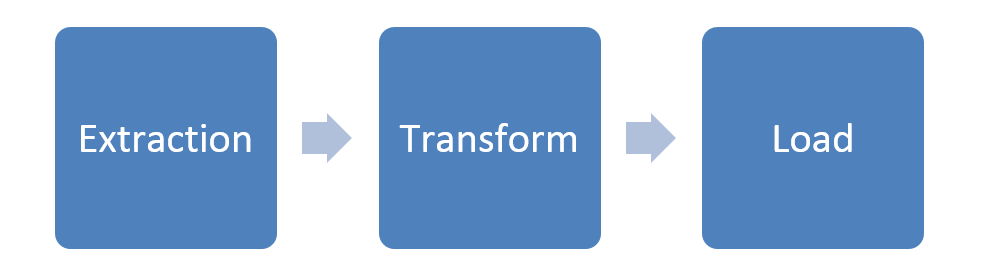 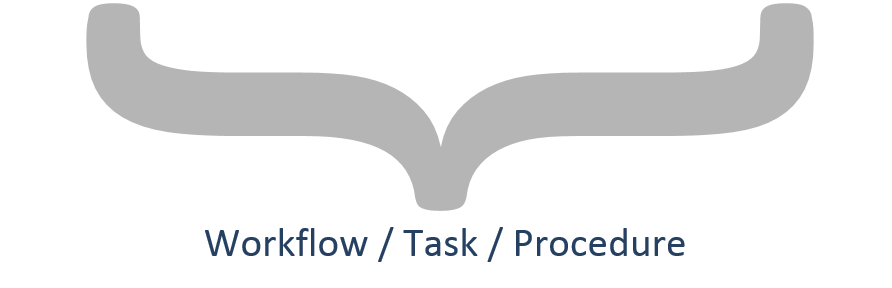 What is an ELT?
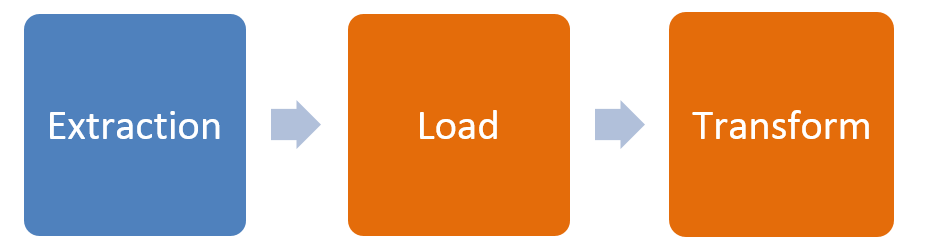 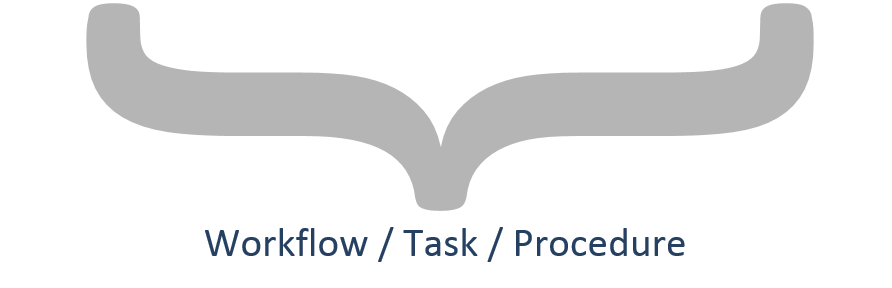 ETL Stages
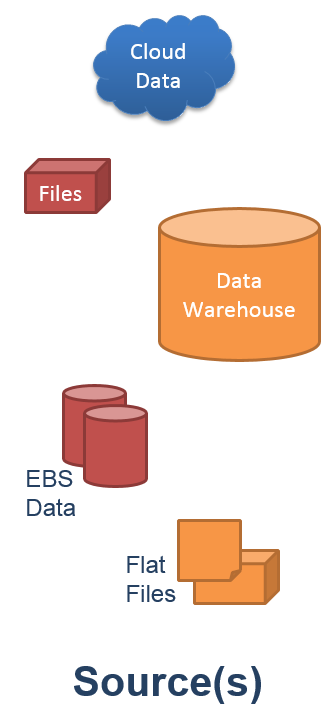 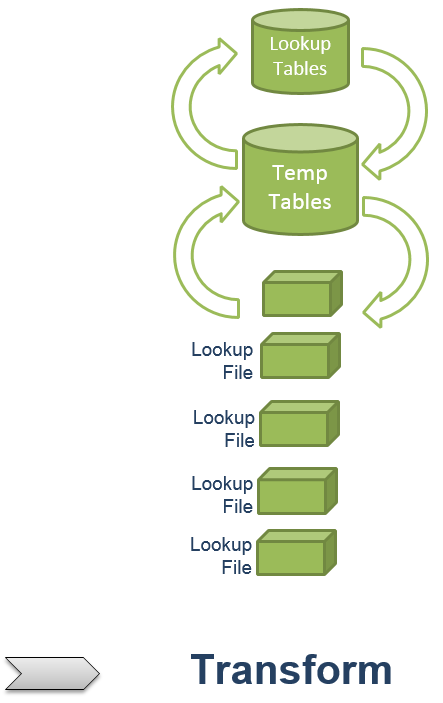 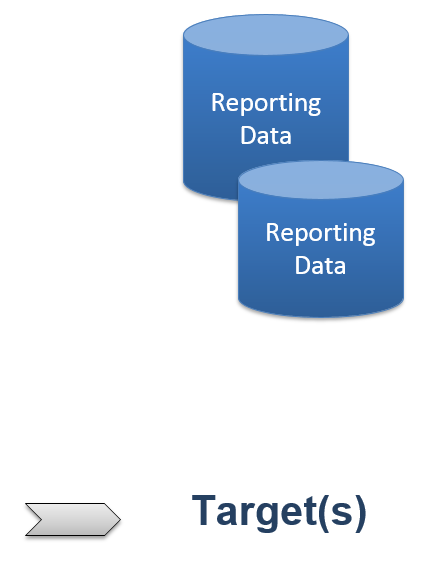 ETL Component Layers
CPU/RAM
Disk/CPU/RAM
OS Architecture
Storage
Host Server
Network Speeds
Database Setup
Application Setup
Data
Data Structure
Code Base
Bird’s Eye View
Tuning Ideas & Concepts
Stage Component Points of Failure
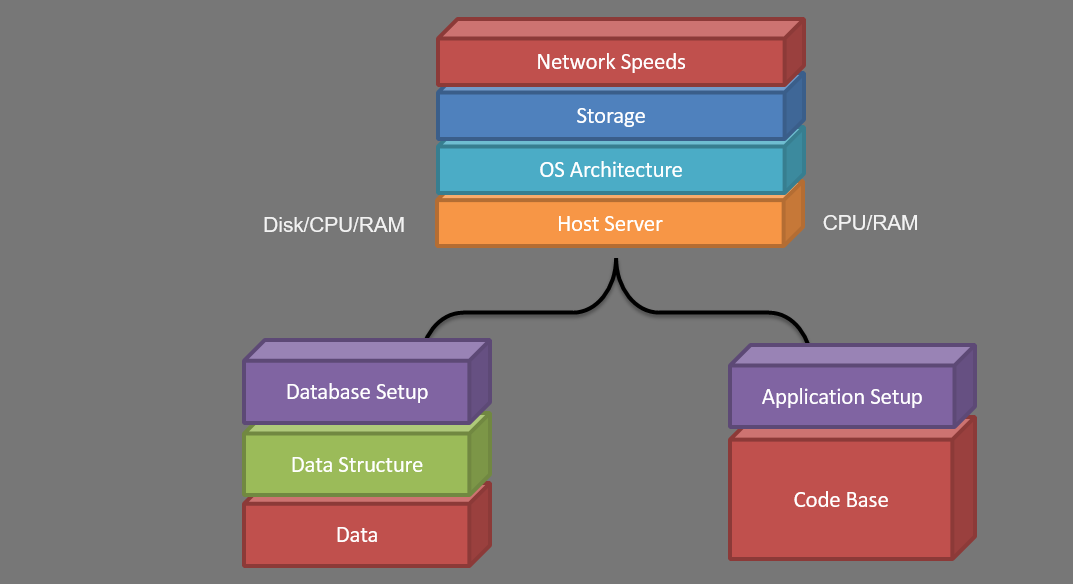 Stage Component Points of Failure
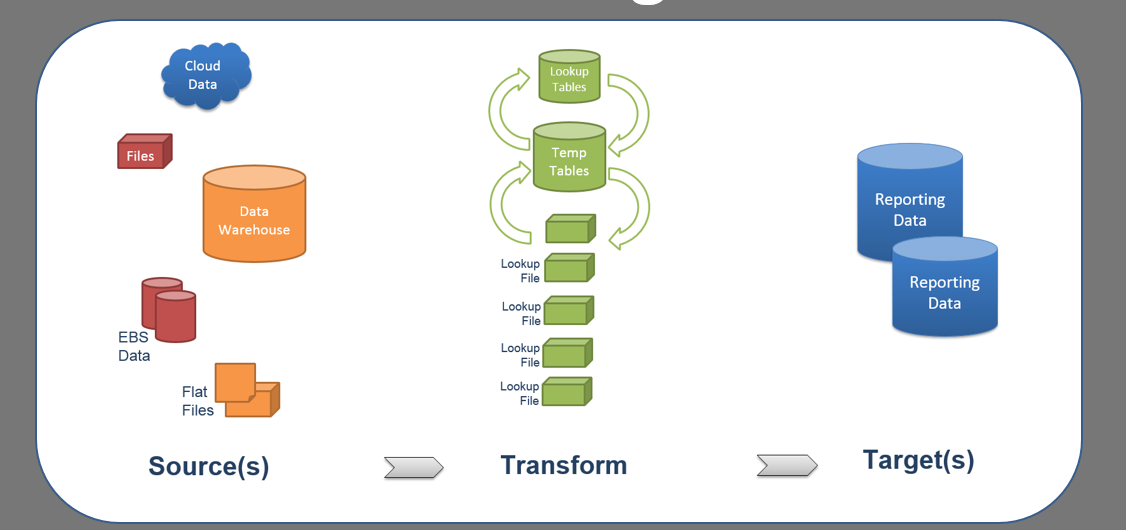 Network
Latency
Limited RAM
IOP & CPU
Bottlenecks
Disk (I/O)
Too Much
In-Memory
File System or
Cache Fragmentation
Poor Code
Limited Space
Source Bottlenecks
Source is often OLTP structured data 
A traditional tuning approach will apply
Factor in DML causing Fragmentation & Stats problems
Find poor plans and tune in traditional fashion
SQL Code (better filtering, use of custom and vendor functions)
Statistics
Indexing & Table Fragmentation
Conflicting Sessions or Processes during ETL
Offload or replicate data for better isolation
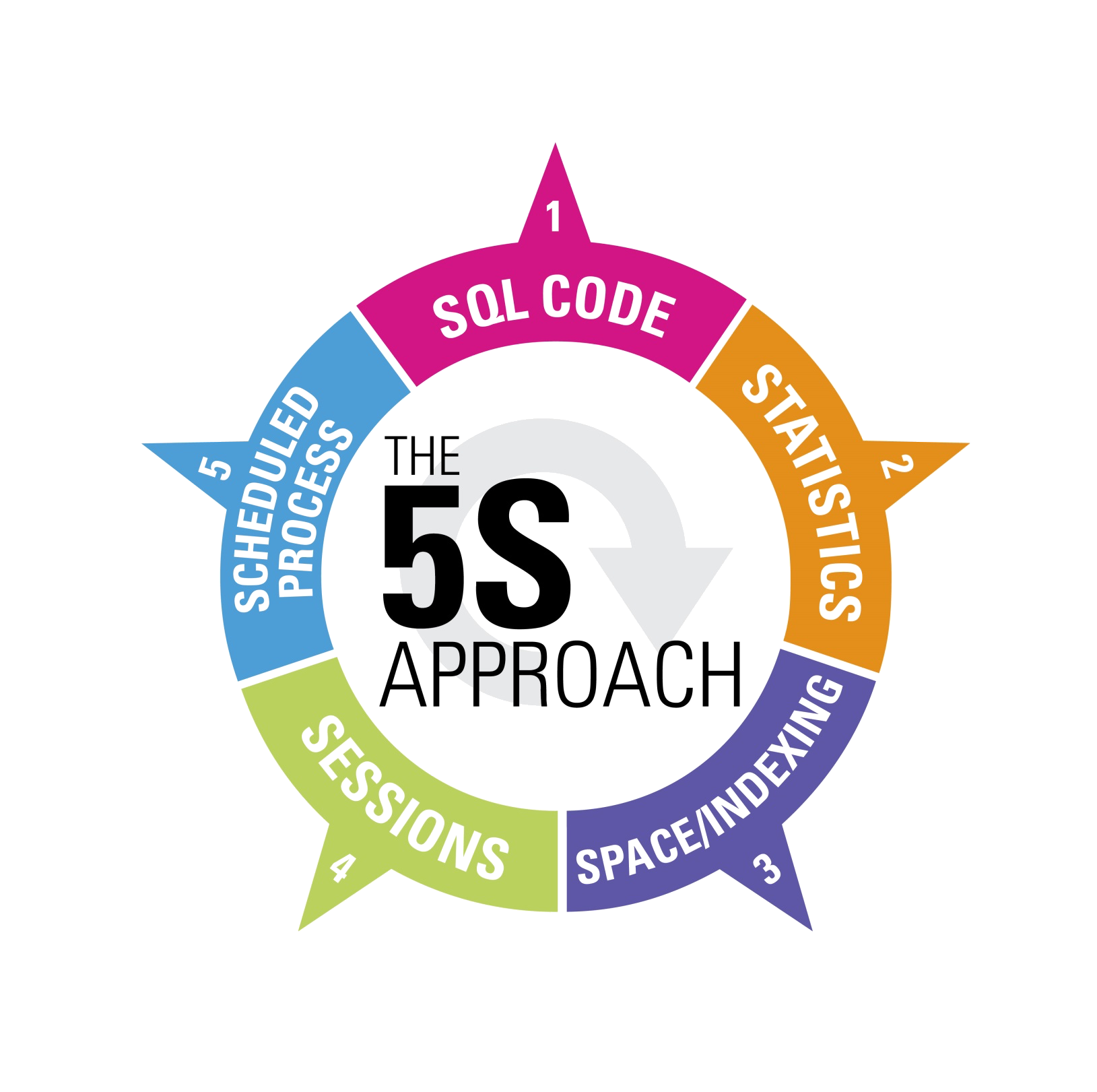 Transform Bottlenecks
Depending on your ETL, high % could be in-memory
RAM & Temp space is critical (the more the better)
Filesystem lookups can be slow (lack of indexing)
Filesystems can become fragmented (depending OS)
SQL Code (in memory merges and joins)
Statistics can hinder on temp tables
Indexing could slow a process down
Lack of proper temp space will cause failures (watch logs & ASM)
Filesystem lookups perform better if they’re converted to DB table lookups
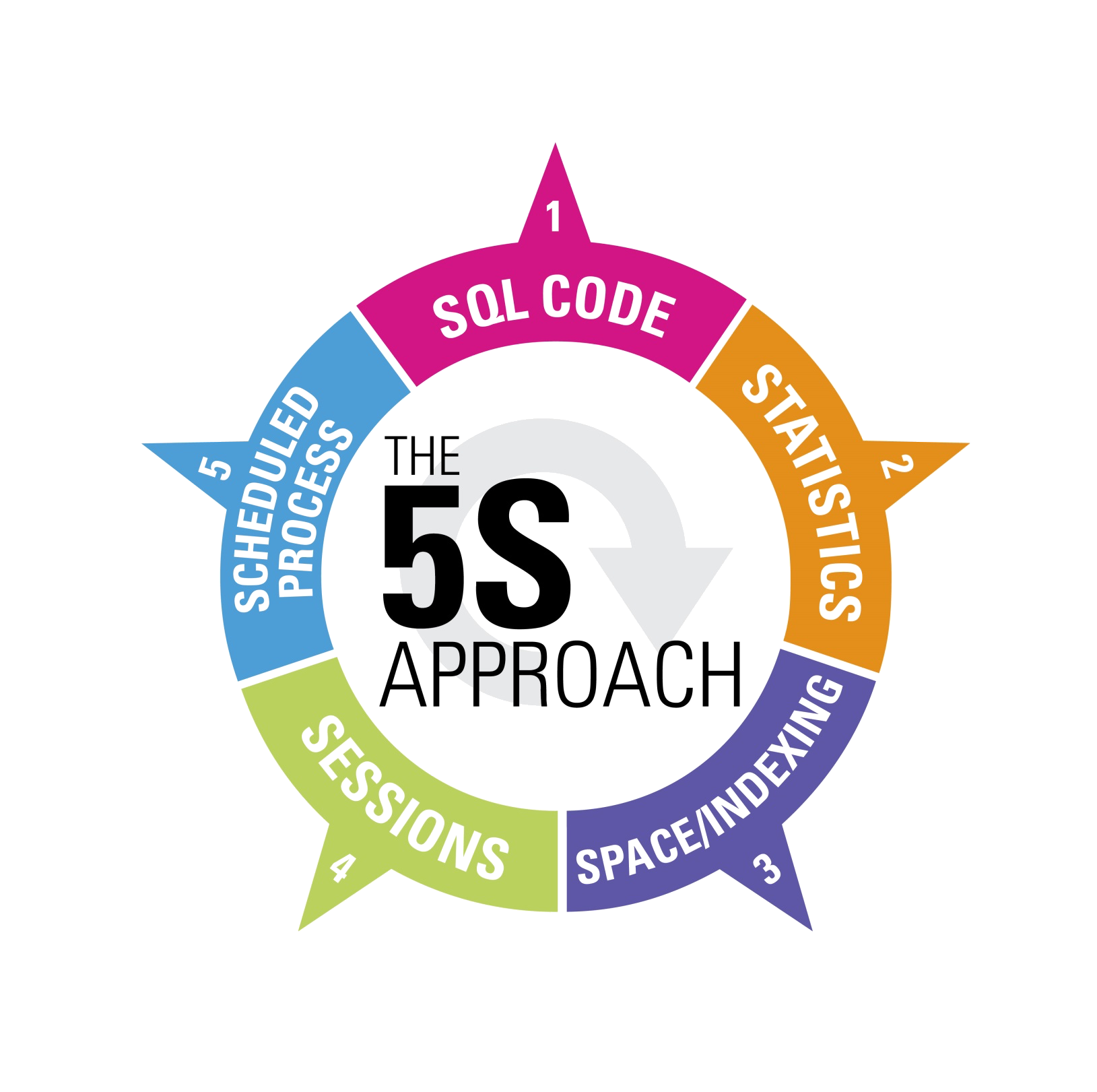 Target Bottlenecks
OLAP Write speeds and I/O are overlooked
Indexing and Stats can be problematic
Loading could be single inserts in a loop
SQL Code
Inserts can benefit from HINT “APPEND”  or  “APPEND_VALUES”
Inserts and Updates could benefit from PARALLEL hinting
Stats and Indexing added after loads and performed in Parallel (split out tasks)
Confirm Async I/O settings in OS and DB
Use Bulk Loading where possible
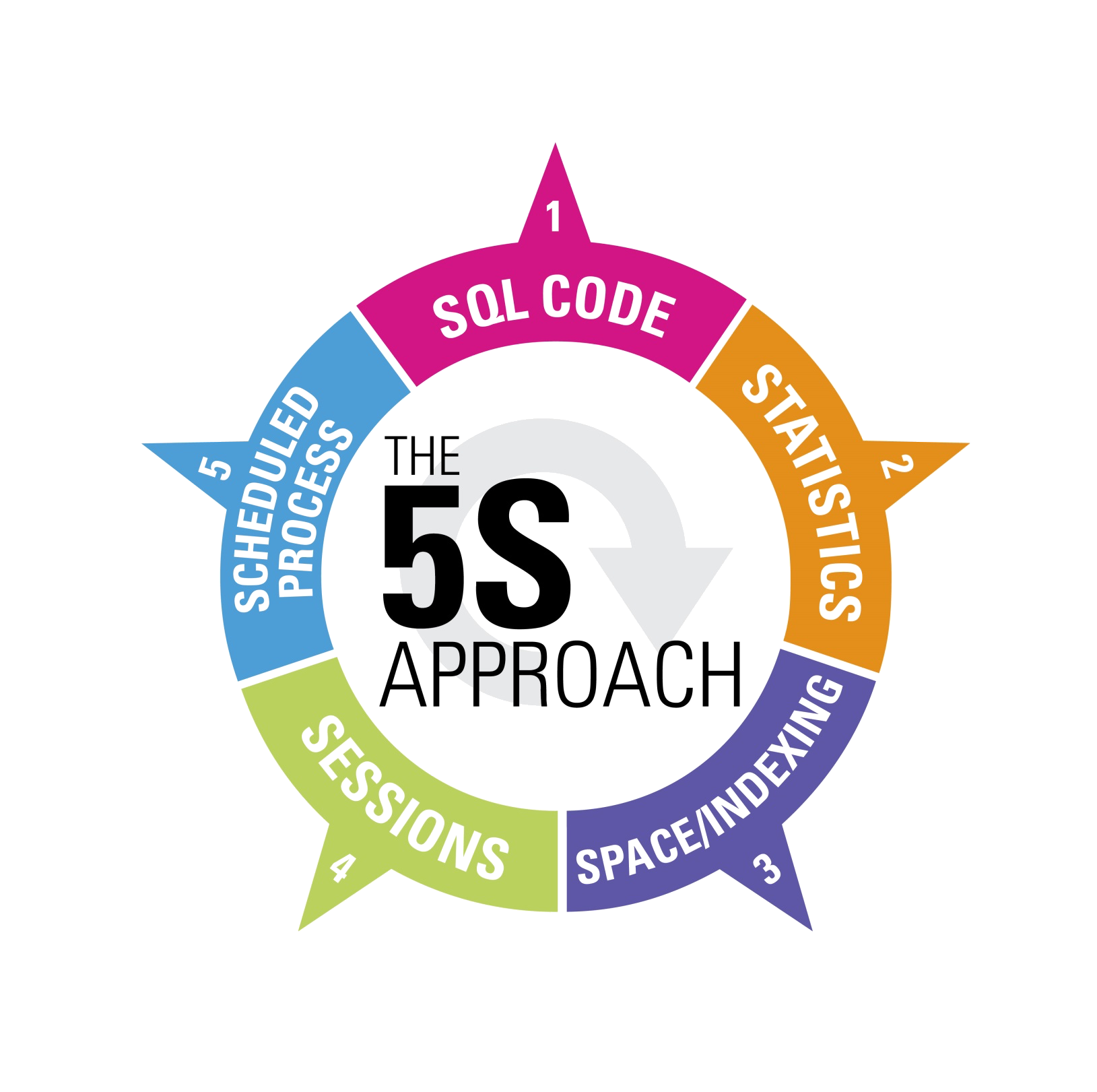 Framing Common Problems
What do we want from ETLs?
Consistency
Speed
Setting goals will affect our approach however, there are two main goals for any and all ETLs.
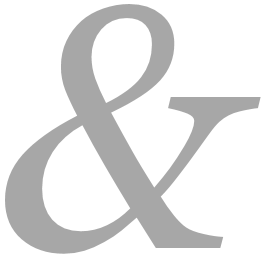 Common Problems Seen
Doing too much in-memory
Doing too much from filesystem
Not considering network speeds or drive speeds
Not considering system or session conflicts
Not taking advantage of ASYNC features
Not Partitioning
Not providing enough resources to database
Not reviewing workflow logs
Not knowing the business purpose of the data or each task 
Using HINTs too much or wrongly (ordered, cardinality, parallel)
Checking ASYNC I/O Settings
ASM bypasses the filesystem layer in this case because 
ASM I/O is entirely controlled by this parameter. 
AIO needs to be  enabled/disabled by setting 
disk_asynch_io to parameter values TRUE/FALSE.
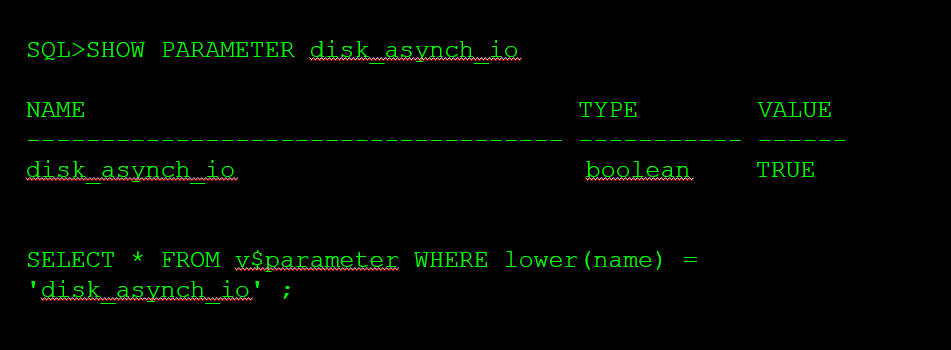 Checking ASYNC I/O DB Settings
If You’re using ASM this setting will be ignored.
filesystemio_options has four options:
"asynch" : means buffered I/O + Async I/O
"directIO" : means Direct I/O only
"setall" : means Direct I/O + Async I/O
"none" : disables Async I/O and Direct I/O
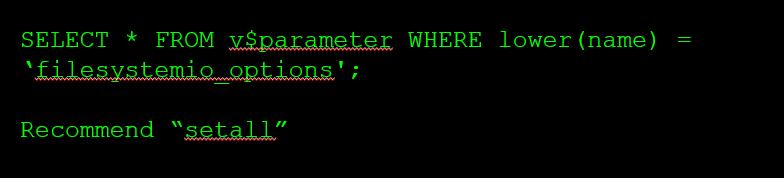 Checking ASYNC I/O System Settings
Settings in Linux
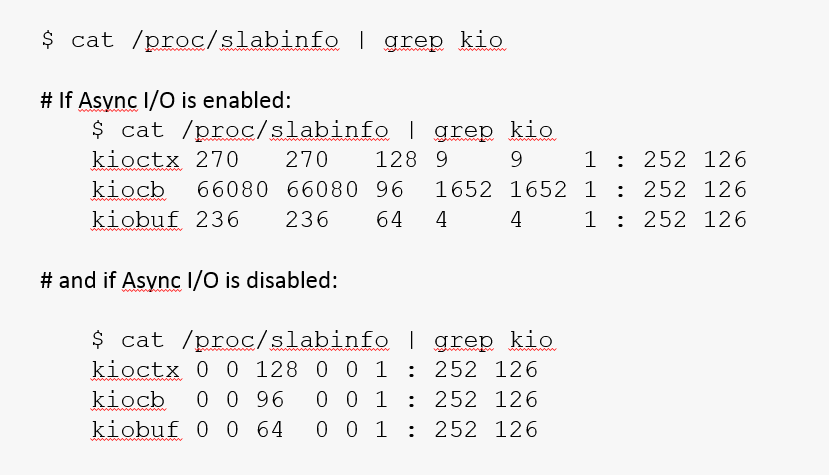 Checking ASYNC I/O System Settings
AIX
Use iostat –A
The iostat -A command reports back asynchronous I/O statistics if the kernel modules are loaded
global asynchronous I/O requests (avgc, maxgc & maxreqs)
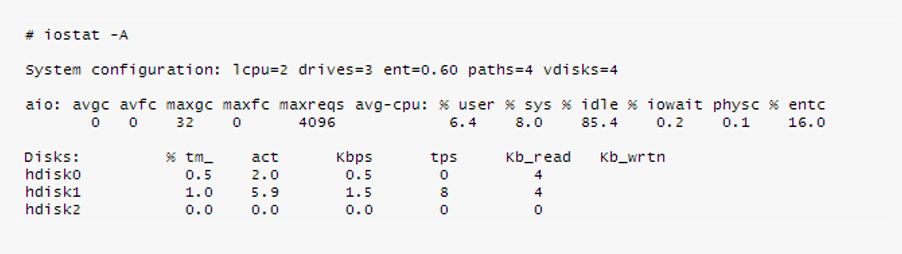 Checking HugePages / LargePages
Linux
Enabling HugePages makes it possible for the operating system to support memory pages greater than the default (usually 4KB). 
Using very large page sizes can improve system performance by reducing the amount of system resources required to access page table entries.

  To verify the use of huge pages:
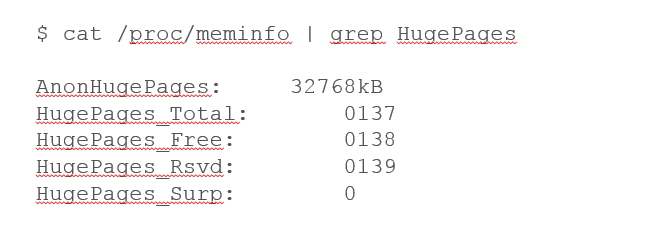 Checking HugePages / LargePages
AIX (metalink Note ID 372157.1)
Verify the use of large memory pages:
Get the PID of the ‘pmon’ process:
PID=$(ps –ef | grep pmon | grep ${ORACLE_SID} | awk ‘{print $2}’)

Look at the memory usage of the PID:
            svmon –P ${PID}
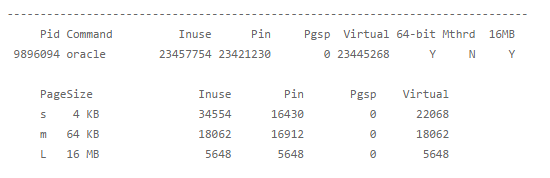 Testing for Network Latency
Testing connection speeds between servers is critical to determine if your slowness might be due to network I/O or configuration.

ping 
nc (netcat)
iperf
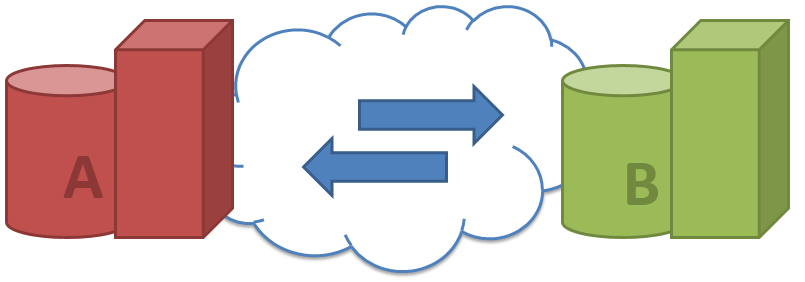 Testing for Network Latency
Testing connection speeds between servers is critical to determine if your slowness might be due to network I/O or configuration.

ping 
nc (netcat)
iperf
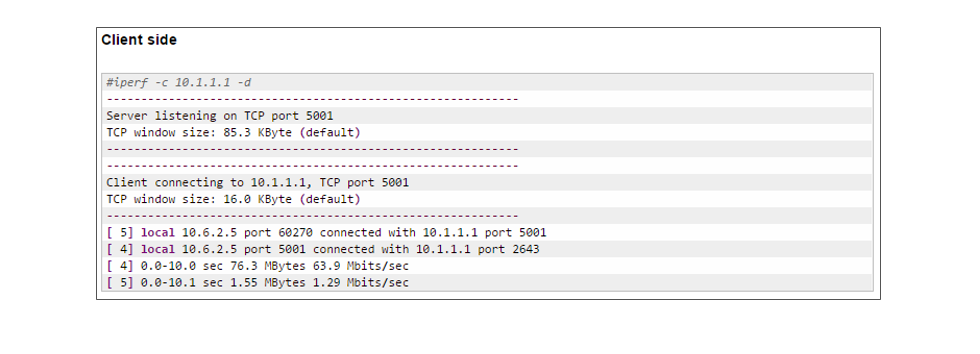 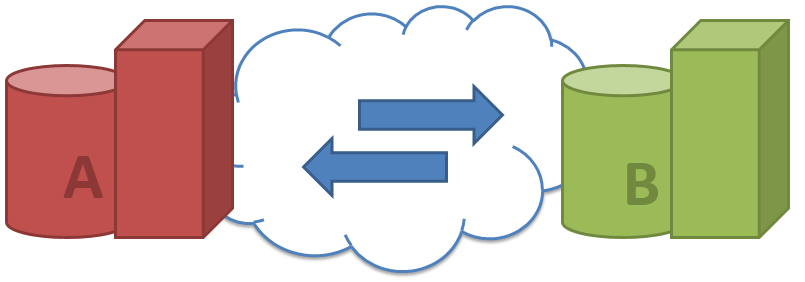 Testing for Network Latency
Testing connection speeds between servers is critical to determine if your slowness might be due to network I/O or configuration.

ping 
nc (netcat)
iperf
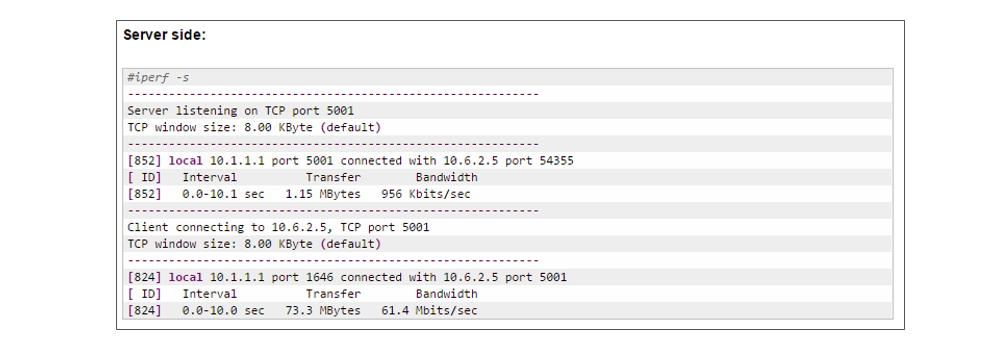 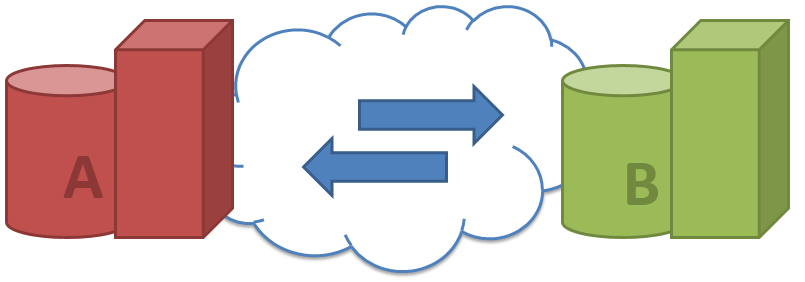 Monitoring Activity
Finding the DB Bottlenecks
Monitor Sessions
Monitor Sessions
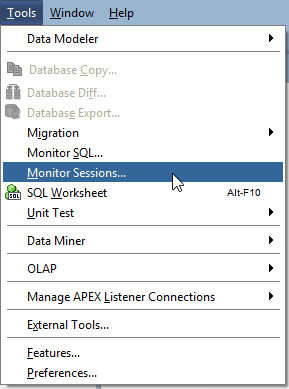 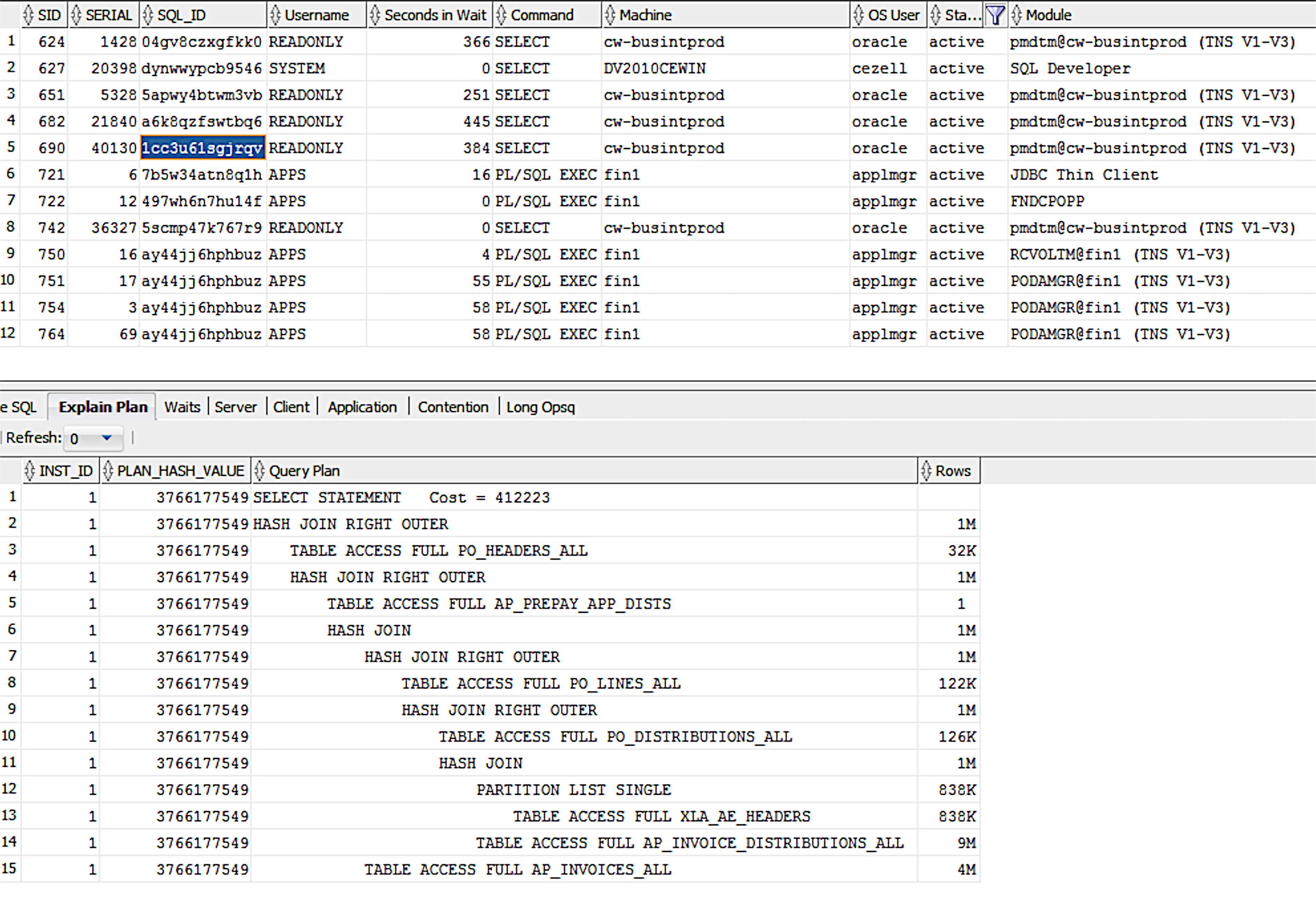 Monitor Sessions
Monitoring Long Operations
v$session_longops
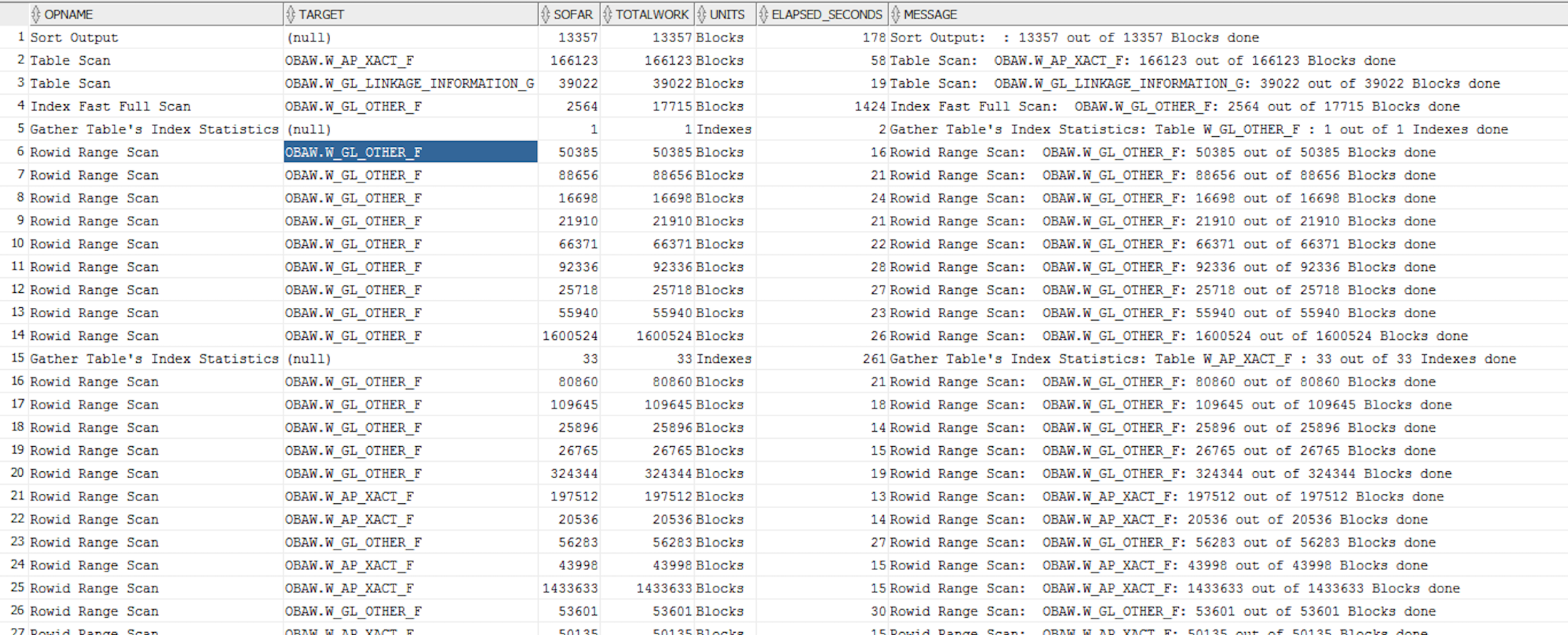 Monitoring Long Operations
v$session_longops
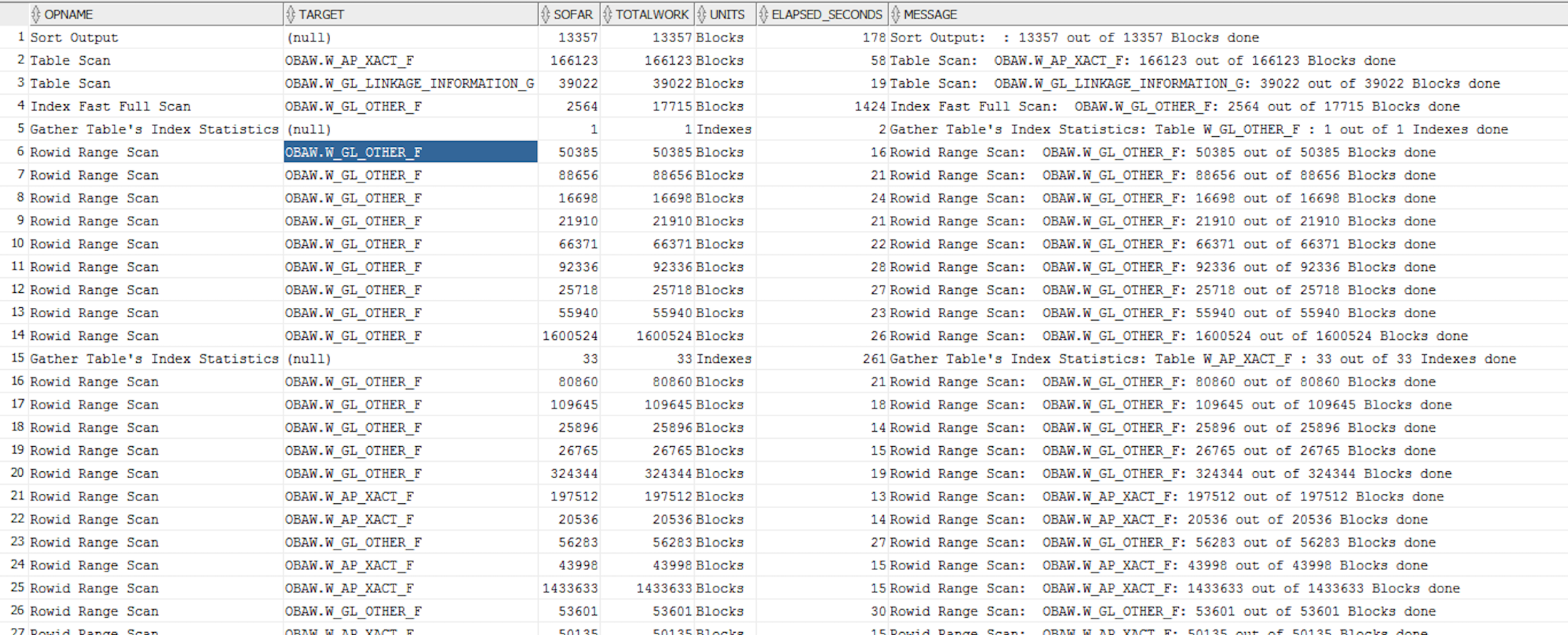 Monitoring Tools: Putty & Top
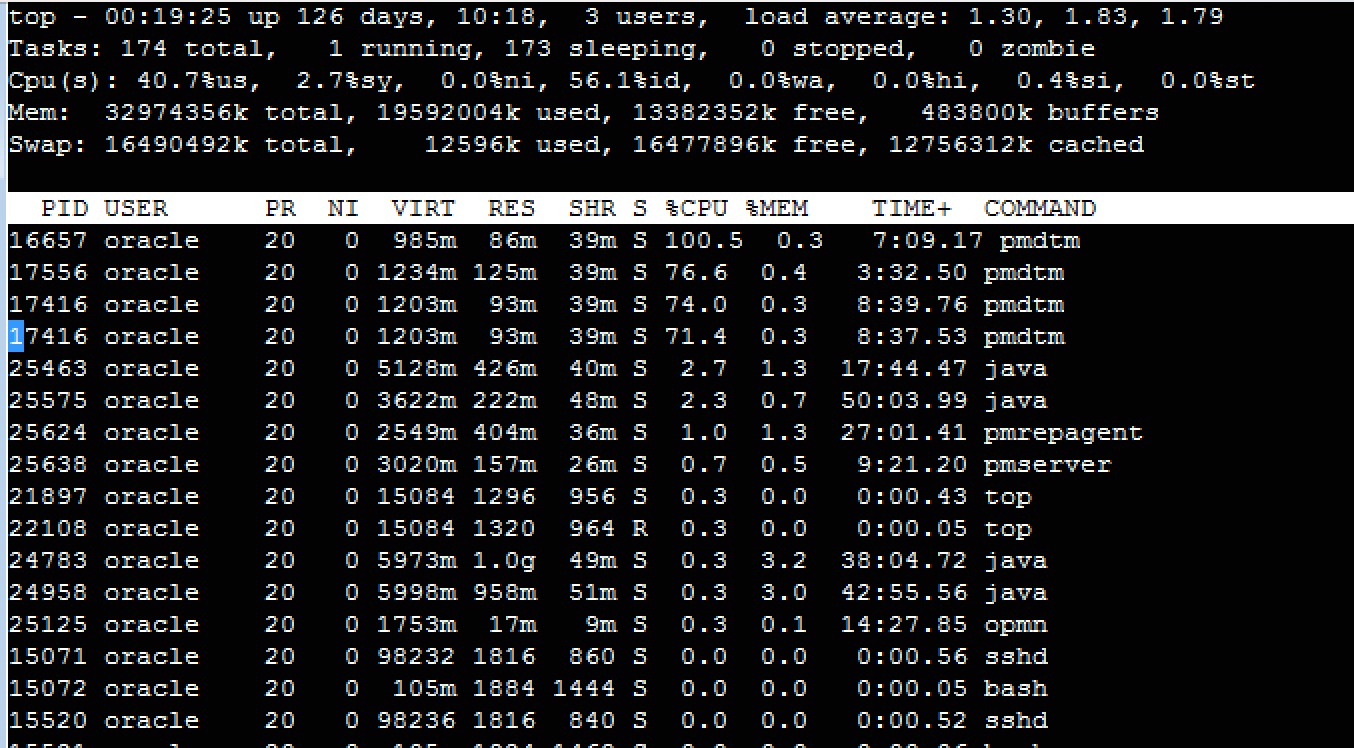 Monitoring Tools: df
Determining what mount points you have and how big they are
  use df -gh
You’ll need sudo or root
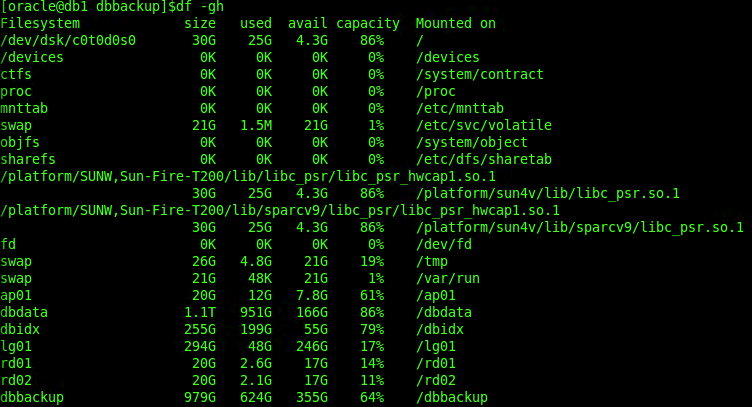 Monitoring Tools: hdparm
Testing underlying Drive Speeds & Mount Points is critical to finding bottlenecks within your ETL process.

*NIX  you probably already have the tools you need:
 hdparm 
You’ll need sudo or root
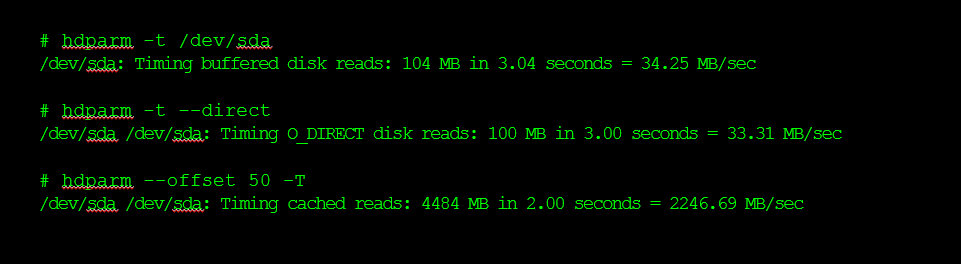 Monitoring Tools: DB Time Monitor
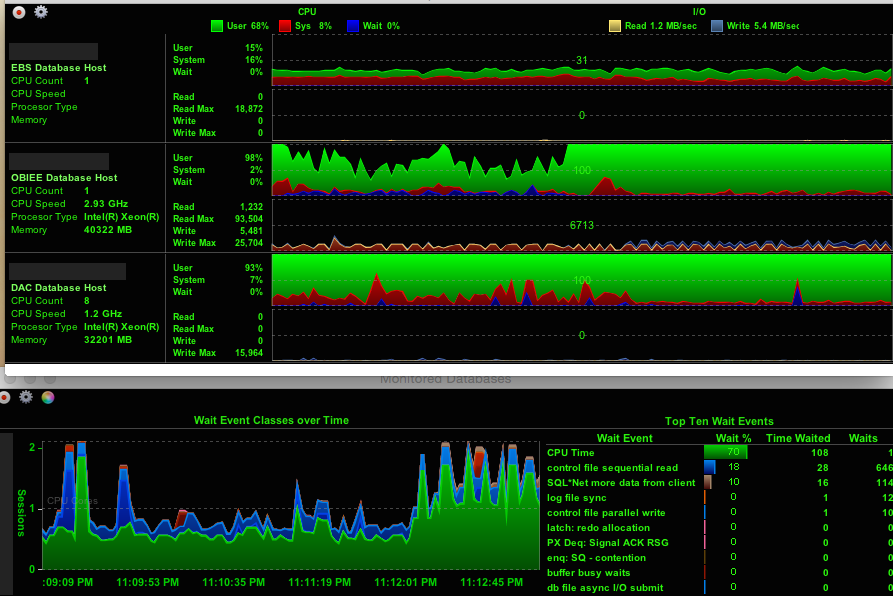 Monitoring Tools: DB Time Monitor
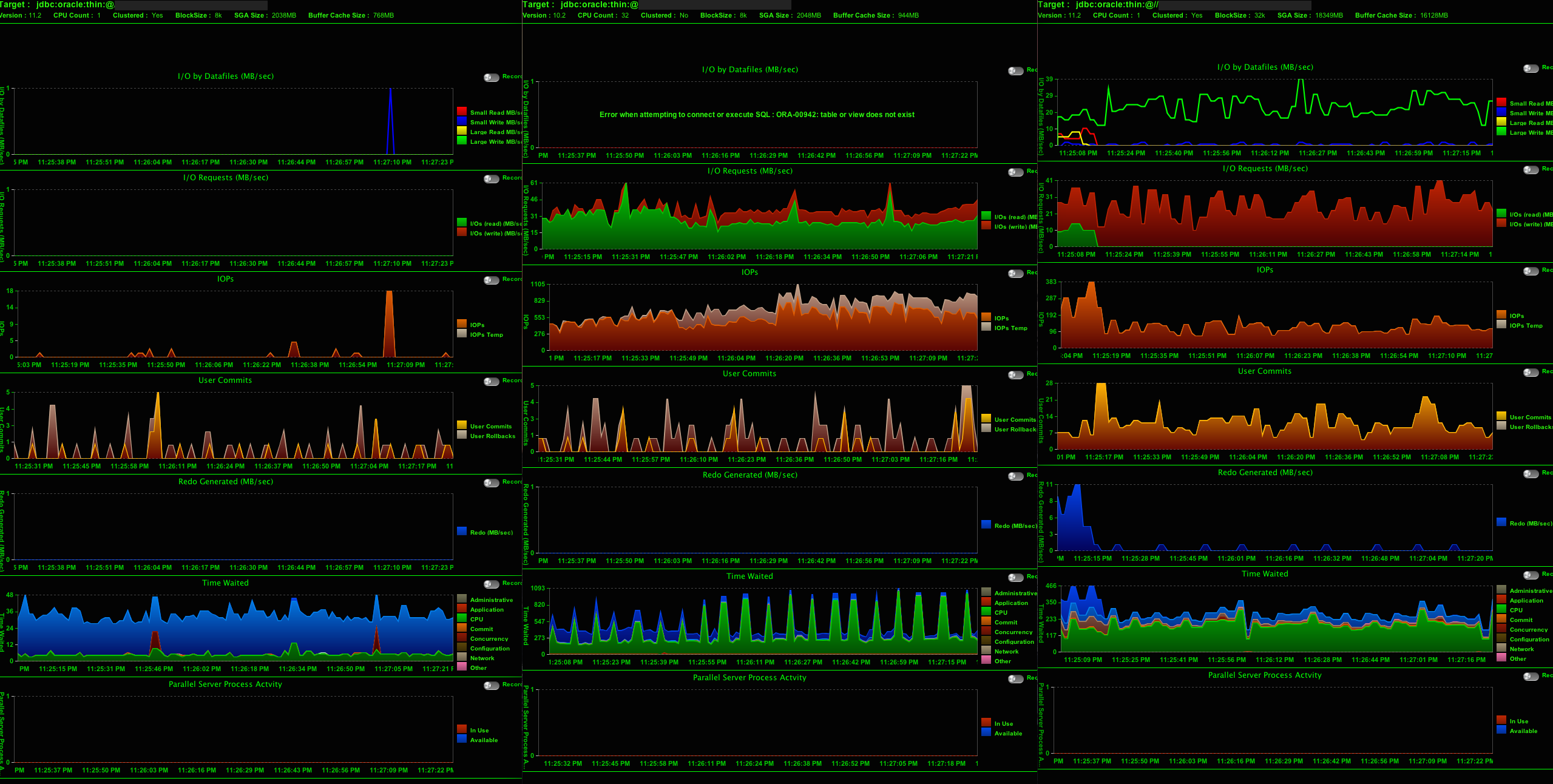 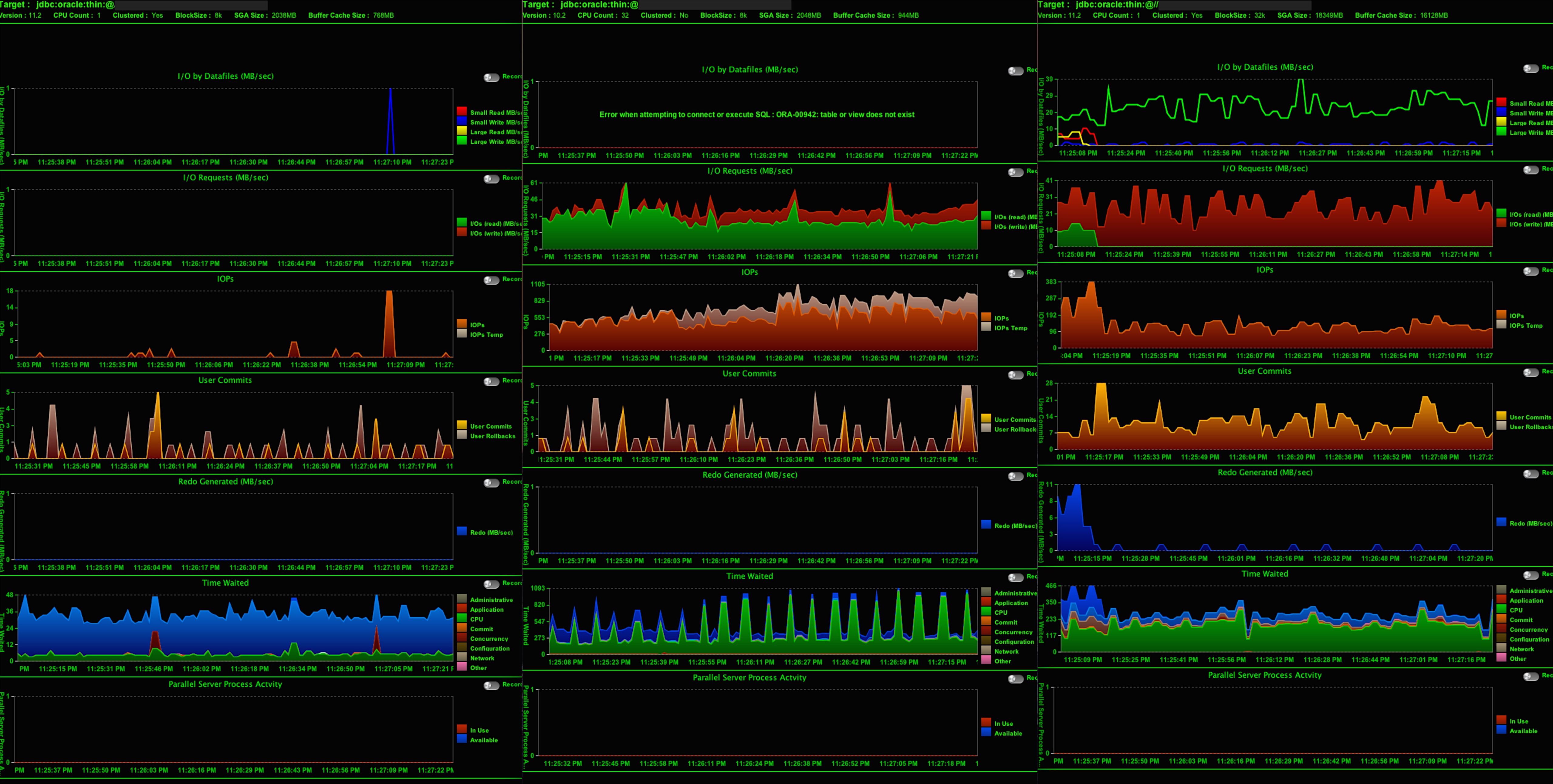 Monitoring Tools: DB Time Monitor
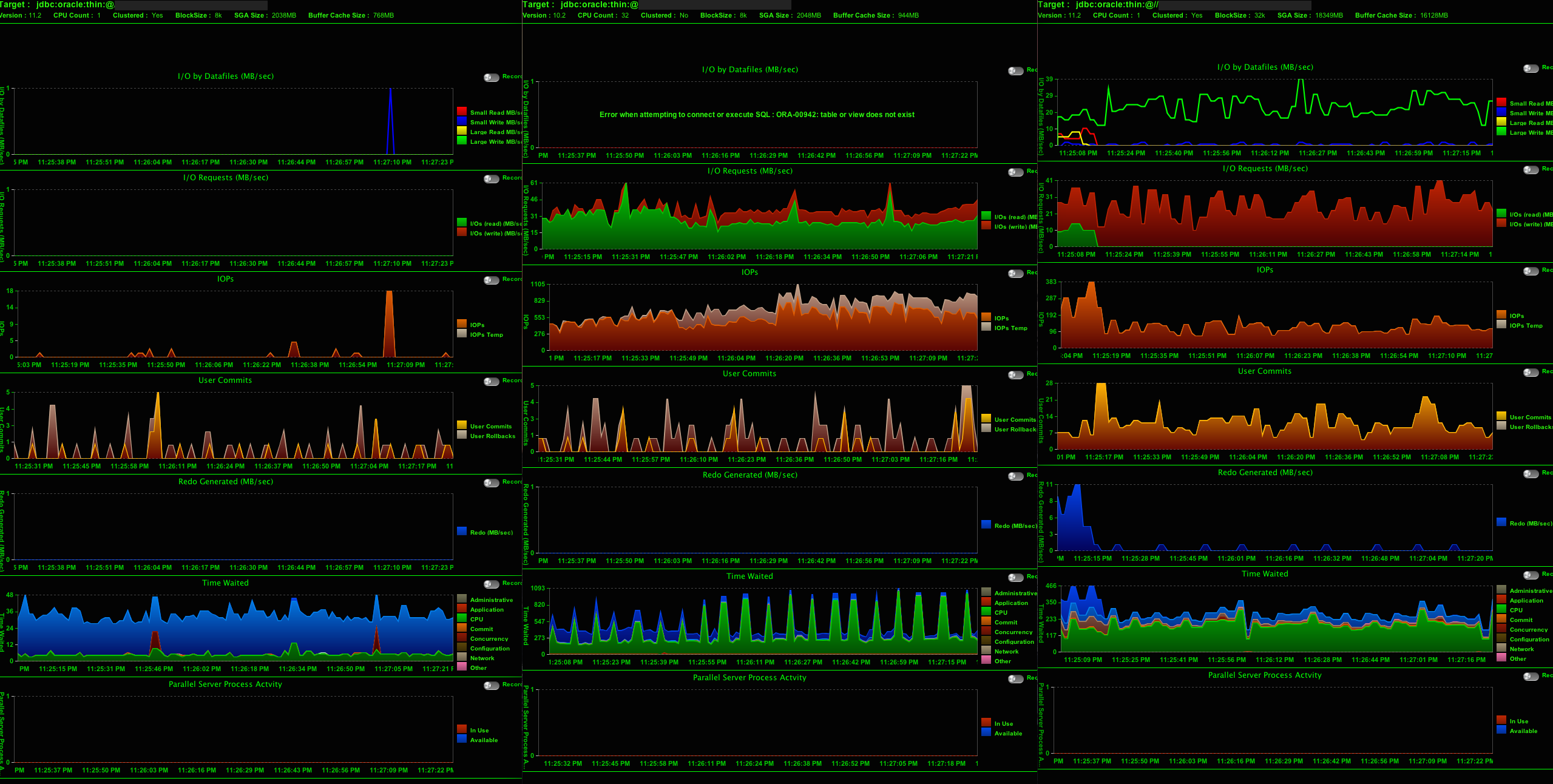 Monitoring in DAC
DAC serves the following purposes:
- DAC is a metadata driven administration and deployment tool
- Manages Application Configuration
- Manages the execution of warehouse loads
- Provides a monitoring capabilities
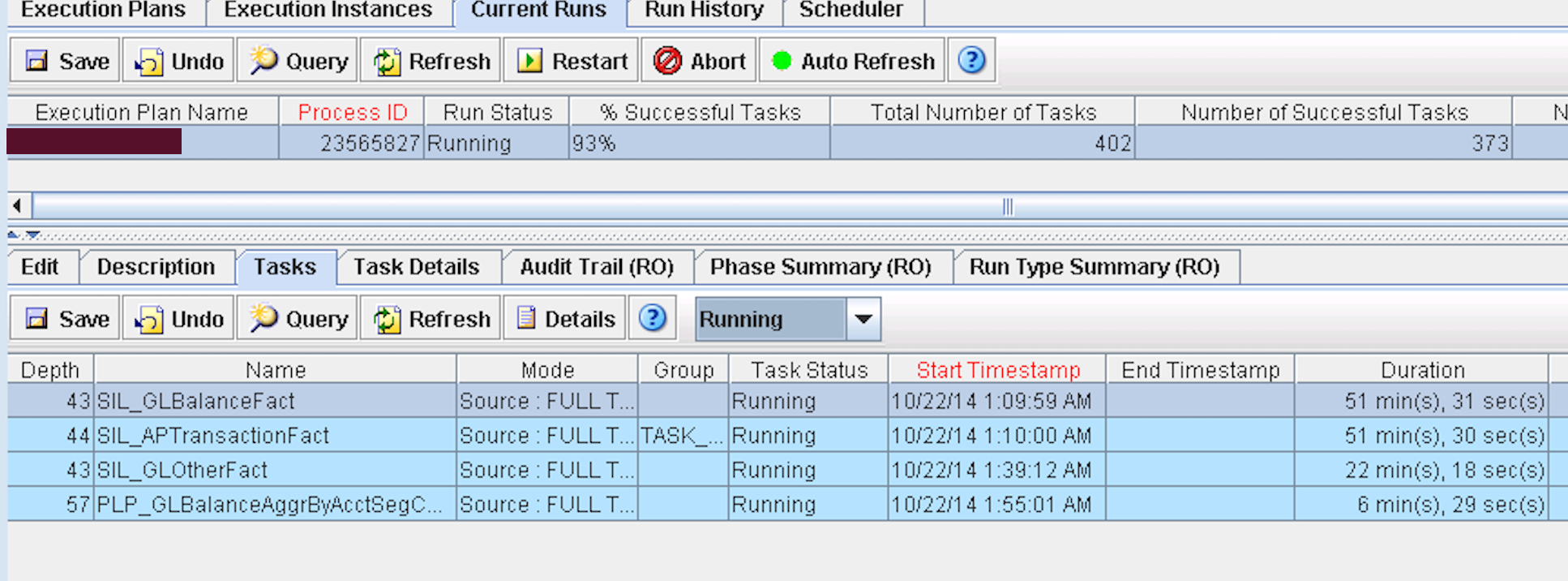 Monitoring in DAC
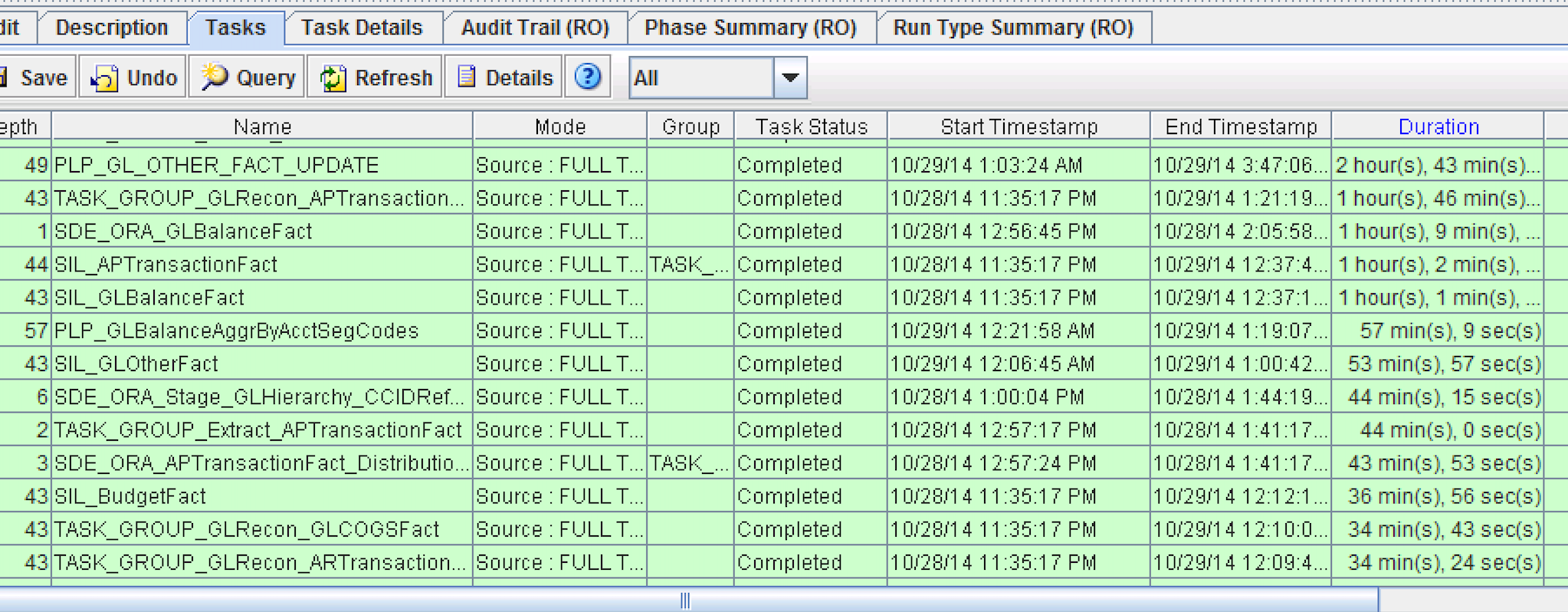 In Closing
OLTP and OLAP an approach for tuning
More than just data: peeling back the layers
Components & Layers of Common ETLs
Component Points of Failure
Source, Transformation & Target Tuning Points
Common Fails & Misconceptions
Monitoring ETL Activity (tools to make it easy)
Recap & Questions
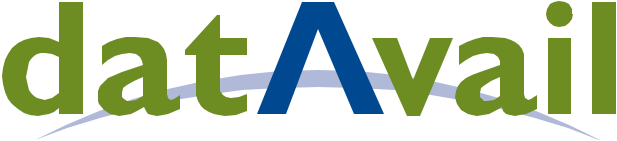 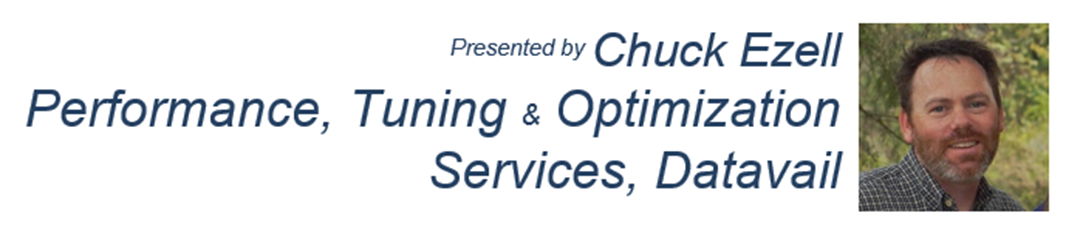 Presented by Chuck Ezell
Development, Tuning & Automation Practice Lead
Tuning ETLs for Better BI
Questions?Chuck.Ezell @ Datavail.comor Kelley.Weir@Datavail.com
Datavail is the largest provider of remote database administration in the U.S. with nearly 400 DBAs, 24/7 support and onsite/offsite, onshore/offshore delivery.